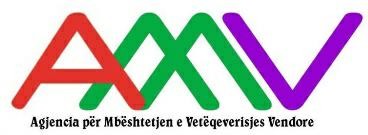 Konsultim në Këshill Konsultativ “Për miratimin e Strategjisë Ndërsektoriale për Decentralizimin dhe Qeverisjen Vendore, 2023-2030, të planit të saj të veprimit dhe të pasaportës së treguesve”12 Dhjetor 2022
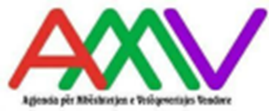 Strategjia Ndërsektoriale 
për Decentralizimin dhe Qeverisjen Vendore
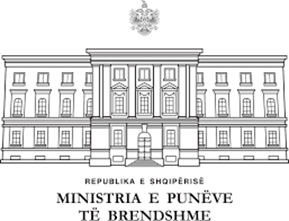 Strategjia Ndërsektoriale për Decentralizimin dhe Qeverisjen Vendore (SNDQV), 2023-2030, strategjia e dytë pas Reformës Administrative Territoriale (RAT) dhe SNDQV-së 2015-2020.
Strategjia Ndërsektoriale për Decentralizimin dhe Qeverisjen Vendore, 2023-2030 (SNDQV),  7 vjeçare
Plani 3 vjeçar i Veprimit i Strategjisë Ndërsektoriale për Decentralizimin dhe Qeverisjen Vendore
Pasaporta e treguesve
Arritjet nga zbatimi i Reformës Administrative Territoriale (RAT) dhe konsolidimi territorial 

Decentralizimi i  funksioneve tek qeverisja vendore
Eliminim i fragmentarizimit
Rritje e efikasitetin dhe efiçencës në ofrimin e shërbimeve 
Përmirësim i autonomisë fiskale vendore. 
Mbështetje financiare nga ana e Qeverisë Qendrore 
Relevance e shtuar e agjendës së decentralizimit në procesin e mirëqeverisjes dhe të integrimit evropian.
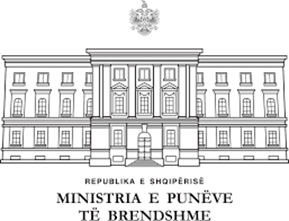 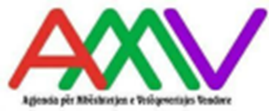 Zbatimi i Reformës Administrative Territoriale (RAT) dhe SNDQV-së 2015-2020
Konsolidimi i kapaciteteve strategjike dhe operacionale të njësive të vetëqeverisjes vendore
Arritjet 
Konsolidimi i kapaciteteve të strukturave administrative
Forcimi i dialogut mes qeverisë qendrore dhe asaj vendore dhe llogaridhënie e dyanshme
Aplikimi i shërbimeve të integruara administrative me teknologjinë e informacionit (zyrat e shërbimit me një ndalesë, nga 2018 ne 2021 100 fishim i numrit të aplikimeve)
Pjesa më e madhe e bashkive kanë hartuar dokumentet strategjike të zhvillimit - Planet Vendore (52/61 bashki)
Krijimi i Këshilli Konsultativ si forumi kryesor për dialogun institucional dhe koordinimin ndërmjet pushtetit qendror dhe atij vendor
Nevoja për përmirësim 
Unifikimi dhe standardizimi i procedurave dhe praktikave të menaxhimit të burimeve njerëzore në përputhje edhe me Kartën  Evropiane të  Autonomisë Vendore
Pajisja e stafit të njësive vendore me kualifikimet dhe profilet profesionale në përputhje me nevojat dhe prioritetet strategjike të vendit 
Asistenca ndaj bashkive me kapacitete dhe resurse të pakta, për plotësimin e kuadrit të tyre strategjik. 
Forcimi i rolit të Këshilli Konsultativ
Aplikimi më i gjerë i bashkëpunimit ndërvendor ose nëpërmjet delegimit në bashkitë e tjera apo drejt nivelit të qarkut
Rritja e rolit të qarkut në lidhje me bashkëpunimin ndërvendor
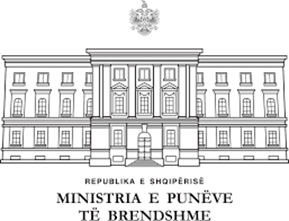 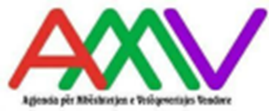 Zbatimi i Reformës Administrative Territoriale (RAT) dhe SNDQV-së 2015-2020
2. Forcimi i financave vendore dhe autonomisë fiskale
Arritjet 
Forcimi i financave vendore pas riorganizimit administrativo- territorial (80% e NJVV-ve shënojnë rritje të të ardhurave të veta vendore)
Rritje progresive e transfertës së pakushtëzuar
Përmirësim i strukturës buxhetore, orientim më i qartë drejt investimeve dhe shërbimeve publike
Përmirësimi i aspektit rregullator të financave vendore
Nevoja për përmirësim 
Autonomi më e madhe fiskale (në burime dhe diskrecionin e plotë të normës së taksës vendore)
Arritja e performancës optimale në mbledhjen e të ardhurave të veta
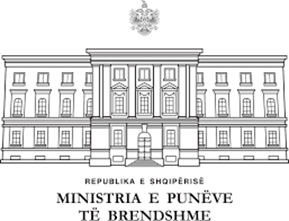 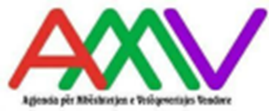 Zbatimi i Reformës Administrative Territoriale (RAT) dhe SNDQV-së 2015-2020
3. Promovimi i zhvillimit të qëndrueshëm vendor
Arritjet 
Përmirësime thelbësore në fushën e funksioneve të veta dhe të deleguara  
Rritje e transfertës sektoriale në arësim për personel mësimor dhe jomësimor 
Roli i qartë i bashkive në planifikim, buxhetim dhe ofrim të shërbimeve sociale 
Miratimi i Ligjit për zhvillimin rajonal dhe kohezionin rregullon programin e zhvillimit ekonomik rajonal dhe orienton investimet kapitale vendore e rajonale
Rritja e mbulimit të territorit me shërbimin e furnizimit me ujë
Bashkitë e zotërojnë funksionin e ndërtimit, rehabilitimit dhe mirëmbajtjes së rrugëve si edhe funksione të tjera si administrimi i parqeve, varrezave etj.
Nevoja për përmirësim 
Garantim i instrumenteve të mjaftueshëm, cilësorë dhe të qendrueshëm për ofrimin e shërbimeve sociale 
Respektimi i standarteve të shërbimeve publike
Kompetencat bashkiake në lidhje me kujdesin shëndetësor parësor duhet të mbahen nga bashkitë dhe jo nga qeverisja qendrore
Rritja në masë dhe qendrueshmëri e  investimeve kapitale vendore 
Rritja e rolit të NJVV në skemat kombëtare të financimit të investimeve në territoret dhe funksionet e tyre 
Bërja operacionale e Komiteteve Rajonale dhe Programit Kombëtar Operacional për garantimin e  prezencës vendore në vendimmarrjen dhe zbatimin e investimeve. 
Forcimi i kapaciteteve vendore për menaxhimin me sukses të ciklit të projekteve investuese në infrastrukturë
Rritja e performancës financiare nga shoqëritë UK
Përmirësim i sinjalistikës rrugore
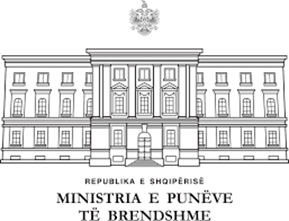 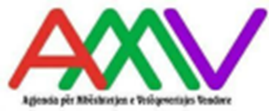 Zbatimi i Reformës Administrative Territoriale (RAT) dhe SNDQV-së 2015-2020
3. Promovimi i zhvillimit të qëndrueshëm vendor
Arritjet 
Investime në shumë bashki për ngritjen dhe/ose përmirësimin e infrastrukturës në mbrojtje të cilësisë së mjedisit (kanalizime, trajtim ujërash të ndotura, pyllëzim, fushata ndërgjegjësuese) etj,
Administrimi i mbetjeve ecuri pozitive lidhur me shkallën e mbulimit dhe eficencën e shërbimit
Nevoja për përmirësim 
Programim i saktë, financim i mjaftueshmëm dhe qartësi në zbatimin e funksionit të menaxhimit të mjedisit
Rol më proaktiv  i bashkive në fushatat ndërgjegjësuese të monitorimit të cilësisë së mjedisit 
Përcaktimi i standardeve minimale të aprovuara të shërbimeve mjedisore
Rregullim i plotë i proceseve të riciklimit dhe kompostimit
Eficencë dhe përputhshmëri me direktivat e BE-së
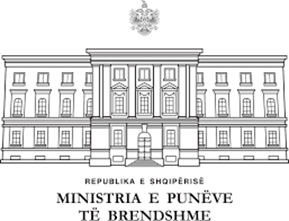 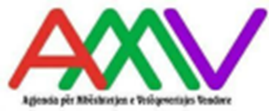 Zbatimi i Reformës Administrative Territoriale (RAT) dhe SNDQV-së 2015-2020
3. Promovimi i zhvillimit të qëndrueshëm vendor
Arritjet 

Vlera pozitive të rritjes ekonomike, punësimit dhe kornizave strukturore për sipërmarrjen
90% e NjVV kanë hartuar dhe janë duke zbatuar Planet e Përgjithshme Vendore 
Prezantimi i Grupi Vendor i Veprimit (LAG/GVV), si  instrument i zhvillimit bujqësor/rural 
Evidenca të burimeve natyrore dhe sektorëve ekonomikë kontribues në ekonominë vendore
Transferim i suksesshëm i funksioneve në fushën e Sigurisë Publike 
Ngritja e Këshillave Vendorë të Sigurisë Publike (KVSP) ne (54 bashki)
Ligji i ri i mbrojtjes civile nr.45/2019 përcakton përgjegjësi direkte të autoriteteve vendore në fushën e mbrojtjes civile
Nevoja për përmirësim 
Të arrihet optimumi i përdorimit të kapitaleve natyrore si dhe kapaciteteve njerëzore për zhvillimin ekonomik vendor
Eksplorimi i gjerë i instrumenteve/nxitësve të marrëveshjeve ndërbashkiake 
Konsolidimi i instrumentit Grupi Vendor i Veprimit (LAG/GVV)  
Qasje gjithpërfshirëse ndaj aktorëve ekonomikë vendorë për garantimin e qendrueshmërisë në proceset e planifikimit strategjik vendor
Qartësim i  funksioneve dhe përgjegjësive në fushën e Trashëgimisë Kulturore për një sistem të integruar të menaxhimit të trashëgimisë kulturore në nivel vendor 
Transferimi i aseteve vendore te NJVV
Ngritja e  KVSP të shoqërohet me akte shteruese ligjore dhe nënligjore
Konkluzion
Zhvillimi Ekonomik Vendor gjen zbatim dhe bëhet eficent pas konsolidimit të terrenit të përshtatshëm të zhvillimit të politikave dhe menaxhimit eficent të aseteve
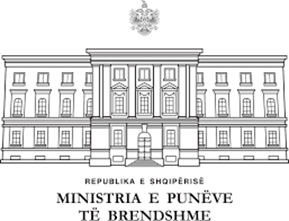 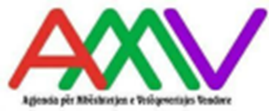 Zbatimi i Reformës Administrative Territoriale (RAT) dhe SNDQV-së 2015-2020
4. Forcimi i qeverisjes së mirë në nivel vendor
Arritjet 
Transparencë e akses i rritur në informacion, për qytetarët
Kuadër procedural dhe rregullator i plotë dhe asistencë ndaj sekretarëve/sekretariateve të këshillave vendore
Lufta kundër korrupsionit  prioritet i Qeverisë Shqiptare në nivel qendror dhe vendor
Ecuri e suksesshme lidhur me ndërgjegjësimin mbi transparencën dhe integritetin institucional. (21 bashki kanë hartuar dhe janë duke zbatuar plane e tyre të integritetit)
Progres i NJVV në aplikimet për projekte
Nevoja për përmirësim 
Përmirësim në pjëmarrjen dhe angazhimin e qytetarëve në proceset demokratike (përfaqësimi nga këshillat vendorë dhe praktikat e konsultimit)
Plotësimi i të gjithë bashkive me plane të integritetit
Përmirësim i bashkërendimit midis qeverisjes qendrore dhe asaj vendore drejt agjendës së përbashkët të integrimit evropian 
Forcim të kapaciteteve vendore në përthithjen e fondeve të BE-së
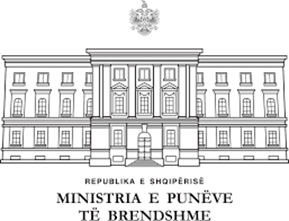 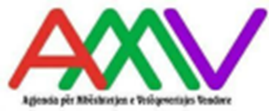 Konsiderata dhe mësime të nxjerra gjatë procesit të monitorimit të SNDQV-së 2015-2020 dhe hartimit të strategjisë SNDQV 2023-2030
Angazhimi i qeverisë qendrore dhe bashkëpunimi ndërinstitucional dhe ndërqeveritar mbetet kyç në realizimin e objektivave të SNDQV së re 
Rivitalizimi i agjendës së decentralizimit me fokus zhvillimin ekonomik vendor, ku bashkitë bëhen faktor i rëndësishëm i zhvillimit, kërkon një bashkëpunim dhe koordinim të vazhdueshëm
Matja e performancës së NJVV-të përbën një aspekt të rëndësishëm të agjendës së decentralizimit 
Ajo u shërben vetë bashkive për të monitoruar institucionet e tyre apo për të bërë krahasimin me bashki të tjera
Matja e performancës i shërben si një instrument qeverisë qendrore për të kuptuar në mënyrë empirike progresin e agjendës së decentralizimit, dhe  lidh këtë informacion me transfertat ndërqeveritare
Agjenda e decentralizimit ka nevojë të konsolidohet në funksionet ekzistuese duke ndikuar në mënyrë të drejtpërdrejtë tek cilësia e ofrimit të shërbimit tek qytetarët. 
Decentralizimi simetrik kundrejt decentralizimit asimetrik mbetet  një çështje për diskutim, analizë dhe vendimmarrje.
Pavarësisht diferencave në madhësi të bashkive, ofrimi shërbimeve tek qytetarët sipas të njejtave standarte minimale, ka rëndësi. Prioritizimi i një liste të shërbimeve vendore për qytetarët është kyç në këtë proces.
Digjitalizimi i shërbimeve publike synon të rrisë transparencën, efikasitetin, të sjellë uljen e shpenzimeve të qytetarëve dhe bizneseve në marrjen e këtyre shërbimeve.
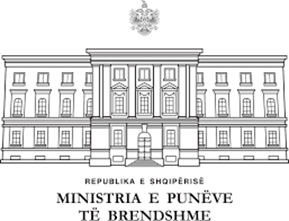 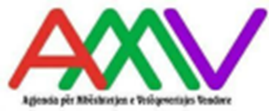 Rekomandime nga Komisioni i Posacëm i Reformës Administrative Territoriale (2022)
Komisioni rekomandon : Përmirësime të mundshme ligjore dhe mundësi për krijimin e mekanizmave dhe instrumenteve efektivë për të garantuar një mbështetje më të madhe për NJVQV, sipas rekomandimeve të paraqitura në këtë raport, t’i propozohen Ministrisë së Brendshme si mundësi për përfshirje të tyre në Strategjinë për Decentralizim dhe Vetëqeverisje Vendore 2023-2030 që është në proces hartimi, me qëllim konsolidimin e vetëqeverisjes vendore drejt një Vetëqeverisje Vendore të Hapur, që ofron shërbime cilësore për komunitetin. 
Konkretisht:
Përfaqësimi i banorëve të NJA dhe zonave rurale në Këshillat Bashkiake mund të përmirësohet nëpërmjet rishikimit të mënyrës së zgjedhjes së Këshillave Bashkiake dhe strukturave komunitare.
Forcimi i rolit të Këshillave Bashkiake në mbikëqyrjen dhe kontrollin e veprimtarisë së ekzekutivit duhet sanksionuar në ligjin organik nr 139/2015 “Për vetëqeverisjen vendore”.
Vijimi i decentralizimit dhe veçanërisht decentralizimit asimetrik duhet të sigurojë decentralizim funksionesh dhe kompetencash të reja për bashkitë që zotërojnë kapacitetet e nevojshme për administrimin e tyre.
Shtimi i mbështetjes financiare për bashkitë nëpërmjet shtimit të taksave të ndara si dhe rritjes së përqindjes së taksave të ndara në favor të bashkive, veçanërisht rentës minerare dhe tatimit për të ardhurat personale të parashikuara në Ligjin 68/2017 “Për financat e vetëqeverisjes vendore” si dhe sigurimi i mbështetjes për krijimin e kadastrës fiskale.
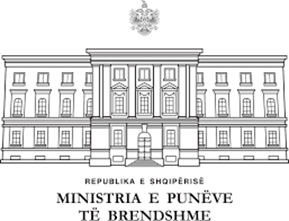 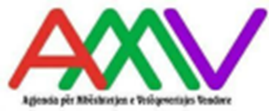 Rekomandime nga Komisionit të Posacëm të Reformës Administrative Territoriale (2022)


Rritja e kompetencave të administratorëve dhe e rolit të NjA si dhe e strukturave komunitare në ofrimin e shërbimeve publike nëpërmjet delegimit të më shumë kompetencave nga ana e kryetarëve dhe këshillave bashkiake.
Qartësimi i kompetencave të NJVQV me qëllim shmangien e mbivendosjeve me strukturat e dekoncentruara vendore.
Rishikimi/Liberalizimi i nivelit të pagave të administratës së bashkive me qëllim sigurimin e një administrate të aftë dhe të mirëpaguar, veçanërisht në bashkitë me numër të vogël banorësh.
Plotësimi dhe përmirësimi i legjislacionit sektorial në fushat e funksioneve të bashkive.
Rishikimi i rolit dhe kompetencave të qarkut në përputhje me Strategjinë e Zhvillimit Rajonal si dhe me perspektivën eventuale të afrimit me BE-në
Të tjera përmirësime që diktohen nga nevoja për një e-qeverisje vendore të hapur dhe transparente.
Strategjia Ndërsektoriale 
për Decentralizimin dhe Qeverisjen Vendore 2023-2030
Synimet
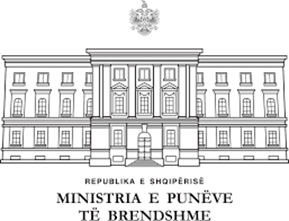 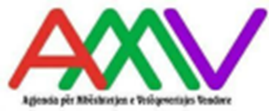 Synimet e SNDQV 2023-2030  

Intensifikim i  bashkëpunimin ndërmjet qeverisë vendore dhe asaj qendrore, për të përputhur bazën ligjore me funksionet 
Implementimi i funksioneve të reja 
Vazhdimin i punës për rritjen e kapaciteteve të bashkive 
Menaxhim më efiçent i financave vendore dhe mirëqeverisje 
Qasje nga poshtë lart duke konsideruar  perspektivën e pushtetit vendor në zbatimin e SNDQV dhe ushtrimit të funksioneve
Procesi i zbatimit të SNDQV-së 2015-2020 
Eliminimi i pengesave ligjore dhe institucionale në ekzekutimin e funksioneve nga ana e bashkive nëpërmjet:  
Harmonizimit ligjor midis ligjit organik 139/2015 dhe ligjeve sektoriale 
Prioritizimit të rekomandimeve/ndryshimeve ligjore të nevojshme për menaxhimin efikas të funksioneve të deleguara
Analizës së detajuar të bazës ligjore (Matrica e Kompetencave) 
Miratimit të vendimeve, udhëzimeve dhe akteve të tjera nënligjore, për rritjen e shkallës së harmonizimit ligjor
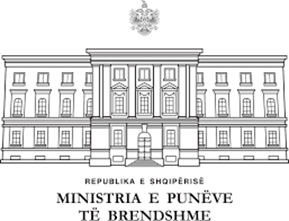 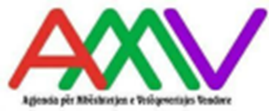 Parimet dhe kuadri strategjik
SNDQV
Pasaporta e treguesve
Plani i Veprimit
Parimet kushtetutese te Republikes se Shqiperise 
Karta Europiane e Autonomisë Vendore 
Ligjet në fuqi, duke respektuar politikat kombëtare.
Parimi i mireqeverisjes, Karta Europiane e Autonomise Vendore
Parimet e Hapsires Administrative Europiane
Strategjia Ndërsektoriale 
për Decentralizimin dhe Qeverisjen Vendore 2023-2030
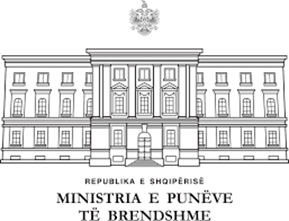 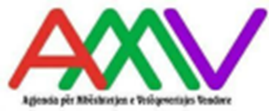 SNDQV, lidhet në mënyrë të drejtëpërdrejtë me dokumentat strategjike: 
Strategjia Kombëtare për Zhvillim dhe Integrim 2021–2030
Strategjia Ndërsektoriale Kundër Korrupsionit, 2023-2030, 
Strategjia Kombëtare të Sektorit të Furnizimit me Ujë dhe Kanalizimeve, 2022-2030, 
Strategjia Ndërsektoriale të Reformës në Administratën Publike, 
Strategjia e Bujqësisë, Zhvillimit Rural dhe Peshkimit 2021–2027, 
Strategjia Kombëtare për Arsimin2021–2026, 
Srategjia ndërsektoriale “Agjenda digjitale e Shqipërisë” 2022– 2026, 
Strategjia Kombëtare për Barazinë Gjinore 2021-2030, 
Strategjia Kombëtare për Zhvillimin e Qëndrueshëm të Turizmit 2019-2023, 
Strategjia Kombëtare për Kulturën 2019- 2025, 
Strategjia e zhvillimit të shërbimeve të kujdesit shëndetësor parësor në Shqipëri 2020-2025, 
Strategjia Kombëtare për zvogëlimin e riskut nga fatkeqësitë.
SNDQV brenda 7 vjetëve synon 
konsolidimin e procesit të decentralizimit
krijimin e një mjedisi nxitës për zhvillimin ekonomik vendor të qëndrueshëm
orcimin e të ardhurave vendore të bashkive
digjitalizimin e shërbimeve dhe ofrimin e tyre online 
sigurimin e i një qeverisjeje të hapur 
rritje të transparencës, llogaridhënies dhe shtrirje më të madhe të e-qeverisjes në nivel vendor 
avancimin e agjendës së BE-së në nivel vendor, sipas objektivave të synuara
Strategjia e re ka si vizion fuqizimin e njësive të vetëqeverisjes vendore për zhvillim ekonomik të qëndrueshëm drejt standardeve evropiane.
1. Forcimi dhe nxitja e zhvillimit të qëndrueshëm vendor.
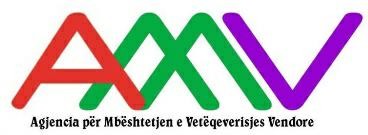 1.1 Përmirësimi i planifikimit ekonomik strategjik dhe përdorimi i skemave dhe incentivave vendore për zhvillim ekonomik ndaj bizneseve dhe organizatave joqeveritare
Përfundimi i gjithë procesit të hartimit të planeve të përgjithshme vendore, si edhe hartimi e planeve strategjike zhvillimore (2023-2025 dhe në vazhdim pjesa e planeve zhvillimore të mbetura). 	
Rivitalizimi dhe prezantimi i incentivave/skemave të reja për marrëveshjet ndërbashkiake/ndërvendore dhe atyre me sektorin privat dhe organizatat joqeveritare (aktivizimi i shoqërive tregtare, 2023-2025)
Skema vendore për mbështetjen e bizneseve me grante apo shërbime të tjera (2023-2025)
1.2 Menaxhimi i integruar i aseteve dhe burimeve natyrore vendore
Menaxhimi i kapitalit natyror (2023-2025 vlerësim i burimeve natyrore tek të gjitha bashkitë)
Sistemi informativ për menaxhimin e aseteve vendore (afatgjatë)
1.3 Vlerësim dhe përcaktimi i prerogativave vendore, rajonale dhe qendrore në zhvillimin vendor e rajonal 
përmirësimi dhe forcimi i marrëdhënies së bashkëpunimit midis nivelit të parë dhe të dytë të pushtetit vendor
marrëdhënia midis decentralizimit dhe politikës rajonale e politikës së zhvillimit rajonal e vendor
identifikimi i fushave me potencial për ekonomi shkalle  dhe vlerësimi i gatishmërisë për decentralizim të mëtejshëm sipas funksioneve specifike dhe tipareve të veçanta bashkiake (2023-2025)
1. Forcimi dhe nxitja e zhvillimit të qëndrueshëm vendor.
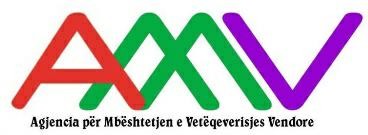 1.4 Forcimi i zhvillimit bujqësor dhe agro-përpunues
studim për zgjerimin e funksioneve dhe kompetencave të NJQV-ve në fushën e zhvillimit rural dhe bujqësisë dhe shfrytëzimi I skemave tashmë të ngritura (GVP/LAG)  (2023-2025)

1.5 Mbështetja për fuqizimin e strukturave të turizmit dhe trashëgimisë kulturore.
Mjedise urbane miqësore; zhvillim hapësinor të qëndrueshëm, akses të përshtatshëm për objektet e trashëgimisë kulturore, natyrore dhe planifikimin e shërbimeve publike dinjitoze, nëpërmjet:
Nxitja e aplikimit të instrumenteve inovative si zonat e përmirësimit të biznesit dhe turizmit (2023-2025)
zhvillimit ekonomik në perspektivën e ekonomisë blu dhe punësimit; 
Intesifikim i bashkëpunimit mes bashkive dhe operatorët turistikë për të mundësuar planifikim të përshtatshëm të burimeve; do të orientohet zhvillimi I destinacioneve kulturore dhe instrumenteve të informimit për vizitorët, përfshirë nëpërmjet sistemeve digjitale dhe pikave të informacionit (2023-2025).
Ofrimi cilësor i shërbimeve vendore sipas standardeve kombëtare, shoqëruar me rritje të performancës së bashkive dhe menaxhimit të burimeve njerëzore.
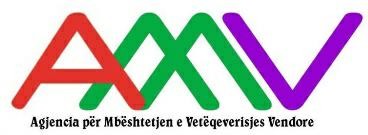 2.1 Konsolidim i rolit të NJVV në ushtrimin e funksioneve të tyre duke qartësuar mangësitë dhe mbivendosjet ligjore, institucionale dhe mekanizmat e financimit në marrëdhëniet ndërqeveritare
Harmonizim i ligjeve dhe  akteve nënligjore që saktësojnë marrëdhëniet ndërqeveritare për  forcimin e rolit të NJVV në zbatimin e funksioneve (2023-2025 bazuar tek matrica e përditësuar e kompentencave)
Nxitja e përgatitjes së udhëzuesve, rregulloreve, modeleve, planeve të përmirësimit të shërbimit që i shërbejnë organizimit të brendshëm të NJVV për një ofrim sa më efiçent shërbimi (2023-2025, por edhe në vazhdim duke u bazuar tek prioritizim i tyre).
2.2 Përmirësimi i menaxhimit të burimeve njerëzore në nivel vendor, shoqëruar me rritje të kapaciteteve administrative vendore  me qëllim përmirësimin e ofrimit të shërbimeve publike.
trajnim si dhe krijimi i një strukture të dedikuar trajnimi, krahas apo brenda ASPA-s  (trajnimin e dedikuar të punonjësve vendorë, përfshirë të zgjedhurit) (2023-2025)
Ofrimi i know-how nga ana e shoqatave (2023-2025)
Përmirësim, ndryshim, e rishikim të strukturës së pagave për punonjësit e bashkive për të motivuar mbajtjen e stafeve aktuale, tërheqjen e stafeve të reja profesionale (2023-2025 si një çështje prioritare).
Ofrimi cilësor i shërbimeve vendore sipas standardeve kombëtare, shoqëruar me rritje të performancës së bashkive dhe menaxhimit të burimeve njerëzore.
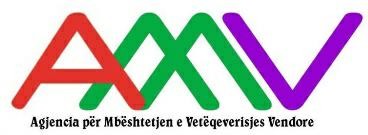 2.3 Përmirësim i eficencës së shërbimeve, në përputhje me standardet kombëtare e vendore.
Hartëzim (kalibrim) të standardeve 
Vendosja dhe/ose përditësimi i standardeve kombëtare (2023-2025: hartimi i një metodologjie të re ose përshtatje e ekzistueseve, pilotim me disa shërbime të prioritizuara si më të rëndësishme në këndvështrimin e bashkive).

2.4 Zbatimi efikas i funksioneve të NJVV-ve 
2023-2025: Qëndrueshmëria e shërbimeve sociale (fondi social), Monitorim dhe zbatim të programeve të strehimit, Studimi të detajuar për përcaktimin e standardeve të shërbimit & Trajtim i mbetjeve sipas standardeve, Trajnim i punonjësive të policisë bashkiake, ngritje të kapaciteteve tekniko profesionale dhe rritja e financimit të MZSH, hartimin e strategjive vendore për reduktimin e rrezikut të fatkeqësive, si dhe të planeve vendore të emergjencave civile, etj.
Ofrimi cilësor i shërbimeve vendore sipas standardeve kombëtare, shoqëruar me rritje të performancës së bashkive dhe menaxhimit të burimeve njerëzore.
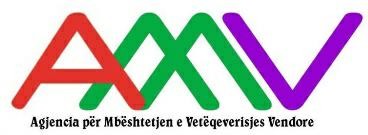 2.5 Përmirësimi i performancës së qeverisjes vendore bazuar mbi një sistem nxitës të performancës, që shërben si një mekanizëm dialogu dhe llogaridhënieje ndaj komuniteteve vendore
Ndërtimi i një sistemi bazuar mbi performancë mbështetur në tregues të matshëm e të verifikueshëm (Ngritja e Njësive të Perfomancës, mbështetje me asistencë teknike, studim mbi sistemin e performancës, raporte vjetore për performancën).
Çelja e një granti bazuar mbi performancë mbi parimin e mbështetjes me grant të pakushtëzuar të NJVV-ve që performojnë mire (pas studimeve dhe analizave mbi performancën, hartimi i metogologjisë dhe miratimi i saj mbi shpërndarjen e granteve)
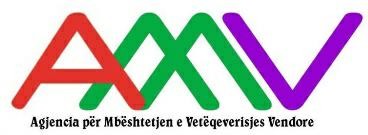 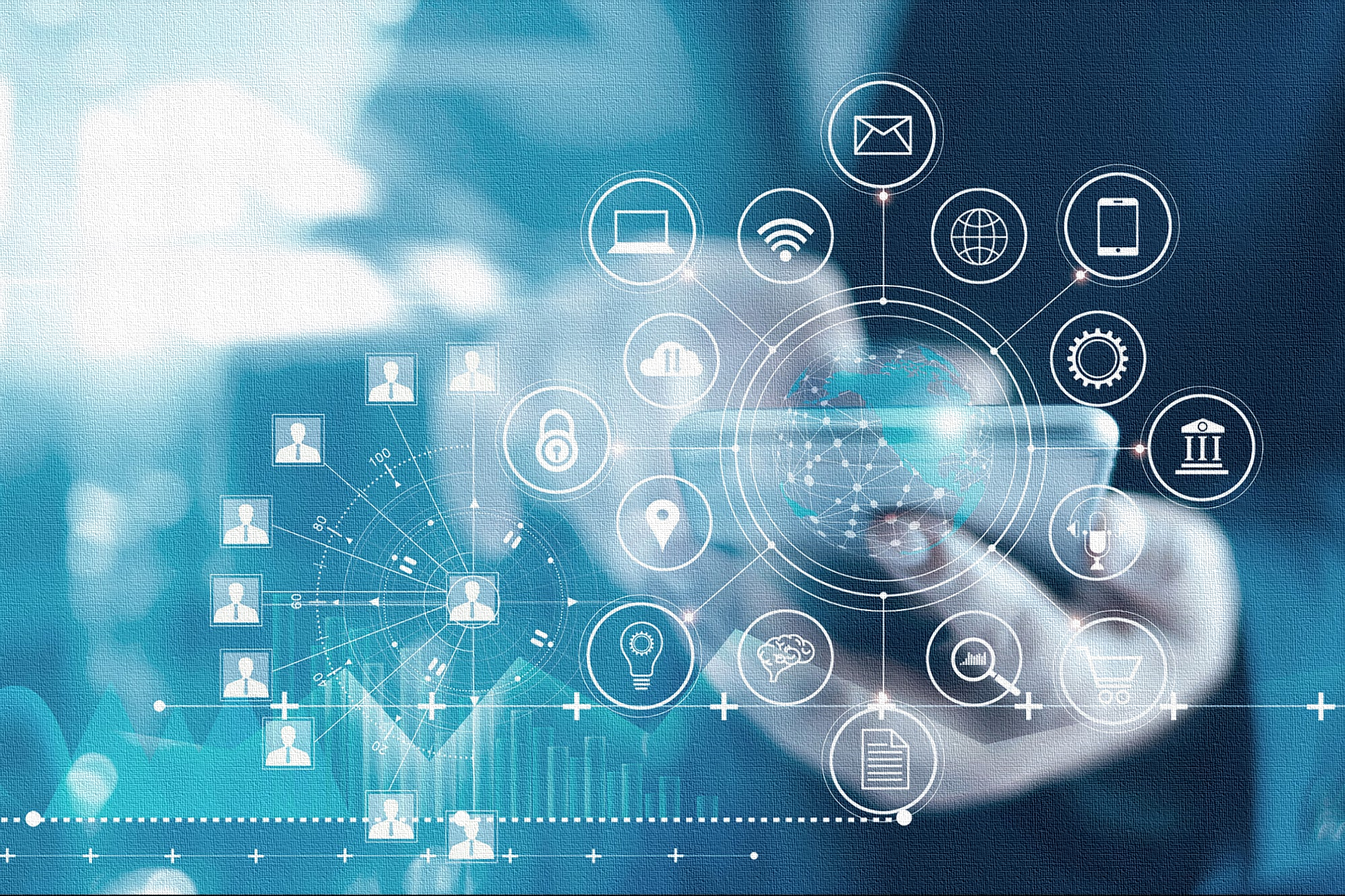 4. Rritja e autonomisë financiare vendore nëpërmjet konsolidimit të sistemit të të ardhurave të veta
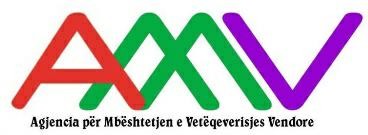 4.1 Rritja e kapacitetit të të ardhurave vendore me qëllim mundësimin e ofrimit te shërbimeve cilësore dhe me standarde;
rritja e te ardhurave për të gjithë kategoritë e tatimit mbi pronën, si për tatimin e ndërtesave, truallit apo tokës  bujqësore.
rishikimin e taksimit mbi pronën dhe vlerësimin e përshtatshmërisë së nivelit aktual të tatimit
2023-2025: me prioritet kadastra fiskake, kuadri ligjor për taksën e pasurisë së paluajtshme, hartimi i udhëzimit mbi TAP, rritja e % së rentës minerare, analizë për mundësinë e taksave të tjera të ndara nga QQ
4.2 Nivel i përmirësuar i parashikueshmërisë dhe qëndrueshmërisë së transfertës ndërqeveritare dhe përmirësimi i kuadrit ligjor dhe rregullator për financimin me transferta për funksionet vendore apo projektet kapitale në sektorë strategjikë për njësitë e vetëqeverisjes vendore;
Ekualizimi si instrument për barazinë vendore
Transferta e granteve te përgjithshme dhe granteve sektoriale 
2023-2025: Rritja graduale e financimit për transfertën e pakushtëzuar në 2.5% të PBB-së, Hartimi i një studimi mbi funksionet vendore që financohen me transferta të kushtëzuara, nevojat e bashkive për financim në këto funksione dhe mundësitë e financimit me transferta të kushtëzuara të njësive të vetëqeverisjes vendore nga buxheti i shtetit (sektori social, arsim e shëndetësi).
4. Rritja e autonomisë financiare vendore nëpërmjet konsolidimit të sistemit të të ardhurave të veta
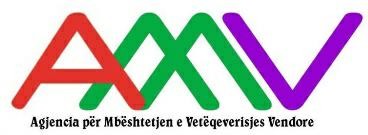 4.3 Rritja e kapacitetetit të burimeve financiare vendore me qëllim financimin e projekteve kapitale lokale 
Financimi nga grantet e investimeve 
Financimi nëpërmjet huamarrjes të njësive t vete qeverisjes vendore (në vëmendje në periudha më të mëvonshme).


4.4 Forcimi i sistemeve në nivel vendor të menaxhimit të financave publike dhe të informacionit financiar.
Sistemi Informacionit për Menaxhimin Financiar Vendor (SIMF V) 
Forcimi i sistemit të menaxhimit te aseteve vendore
Krijimi i nënllogarive individuale të NJQVV-ve në llogarinë e vetme të thesarit.
2023-2025: SIMF-V, konsolidimi i procesit të buxhetimit PBA në të gjitha NJVV-të, Vleresimi i aspekteve teknike per automatizimin e procesit te menaxhimit te aseteve vendore, Identifikimi (ndarja) e llogarive vendore
5. Forcimi i demokracisë vendore dhe avancim i agjendës së integrimit evropian në nivel vendor
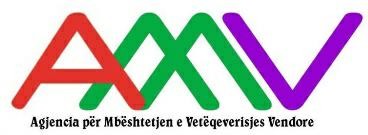 5.1 Konsolidim i rolit të NJVV-ve në ushtrimin e funksioneve të tyre duke qartësuar mbivendojset ligjore dhe administrative në marrëdhëniet ndërqeveritare
Sigurimi i përfaqësimit, udhëheqjes, planifikimit dhe vendimmarrjes demokratike dhe efektive (qartësim kompetencash, rishikim i kuadrit ligjor mbi konsultimet publike në nivel vendor, monitorim i veprimtarisë së KB brenda PV 2023-2025).
Krijimi i stukturave komunitare te zgjedhura demokratikisht, te informuara dhe efikase, te afta për të përmbushur rolin e tyre në bashkëpunim me organet e zgjedhura dhe ekzekutive (studim mbi referendumin për cështjet vendore)
5.2 Nxitja e politikave kundër korrupsionit në nivel vendor dhe konsolidimi i mëtejshëm i arritjeve mbi integritetin
Finalizmi i procesit të hartimit të Planeve Vendore të Integritetit dhe Kodit të Sjelljes (përfundimi I tyre për bashkitë e mbetura deri në 2025).
Krijimi i mekanizmit të brendshëm institucional të strukturave qendrore për monitorimin e elementëve të demokracisë vendore dhe luftës kundër korrupsionit në nivel vendor (që brenda 2023-2025 nëpërmjet KB, edukimi ligjor i publikut, përmirësimi i infrastrukturës së KB)
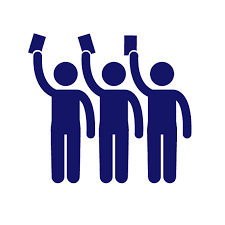 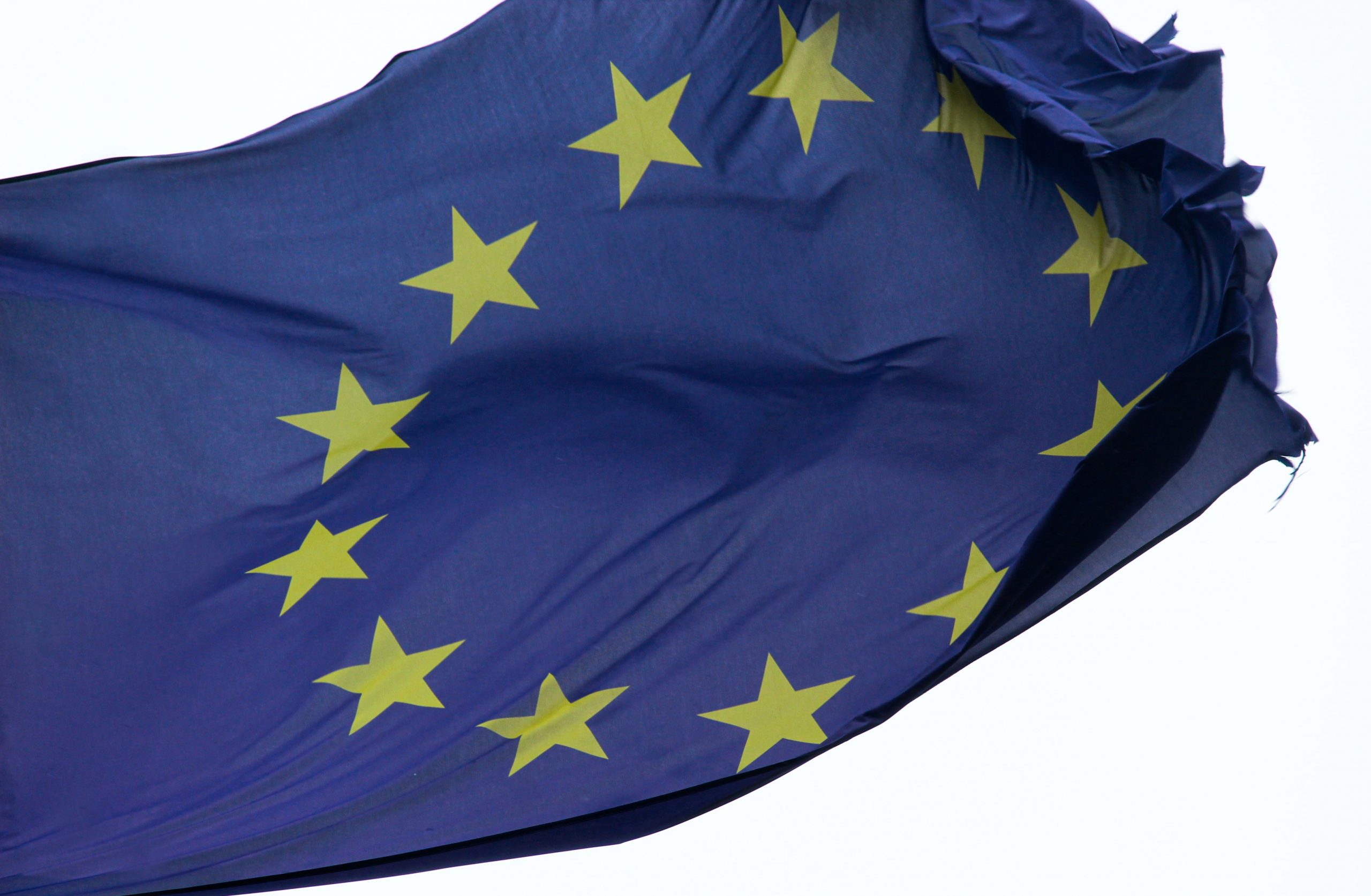 5. Forcimi i demokracisë vendore dhe avancim i agjendës së integrimit evropian në nivel vendor
5.3 Avancim i agjendës së integrimit evropian në nivel vendor
Rritja e kapaciteteve të njësive të qeverisjes vendore për të zbatuar me sukses detyrimet e anëtarësimit në BE (2023-2025 dhe në vazhdim si nevojë e vazhdueshme)
Forcimi i kapaciteteve të NJQV-ve për të përfituar nga mundësitë e financimit të BE-së (2023-2025 dhe në vazhdim si nevojë e vazhdueshme).
6. Forcimi i kapaciteteve institucionale të strukturave qendrore dhe të dekoncentruara në mbështetje të qeverisjes vendore
6.1 Hartëzim i marrëdhënieve, roleve dhe detyrave të institucioneve qendrore dhe dekoncentruara në mbështetje të qeverisjes vendore 
Hartëzim dhe analizë e roleve dhe detyrave (PV 2023-2025 dhe përditësim pas 2025).
6.2 Forcimi i kapaciteteve të strukturave qendrore
Forcimi i rolit të Drejtorisë për Çështje Vendore dhe AMVV-së për hartim dhe monitorim të politikave, me ML dhe NJVV-të, respektivisht (2023-2025)
Forcim i rolit të AMVV-së për të komunikuar dhe mbështetur NjVV-të dhe aktorët e tjerë që ndikojnë vetëqeverisjen vendore (2023-2025).
Forcim i GTD-së, KK, institucioni i Prefektit, shoqatat, etj. (2023-2025).
6.3 Forcimi i kapaciteteve të strukturave të dekoncentruara
Në vëmendje afatgjatë
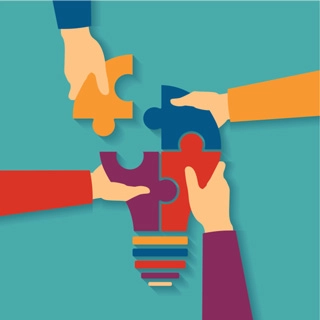 Faleminderit!
Strategjia Ndërsektoriale 
për Decentralizimin dhe Qeverisjen Vendore 2023-2030
Metodologjia/Parimet/Institucionet
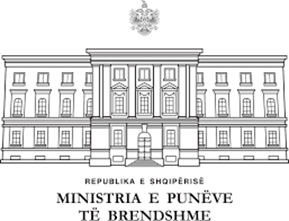 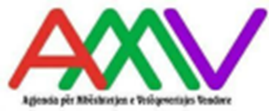 Strategjia dhe plani shoqërues i veprimit - qasje planifikuese gjithëpërfshirëse dhe vendimmarrje konsultuese
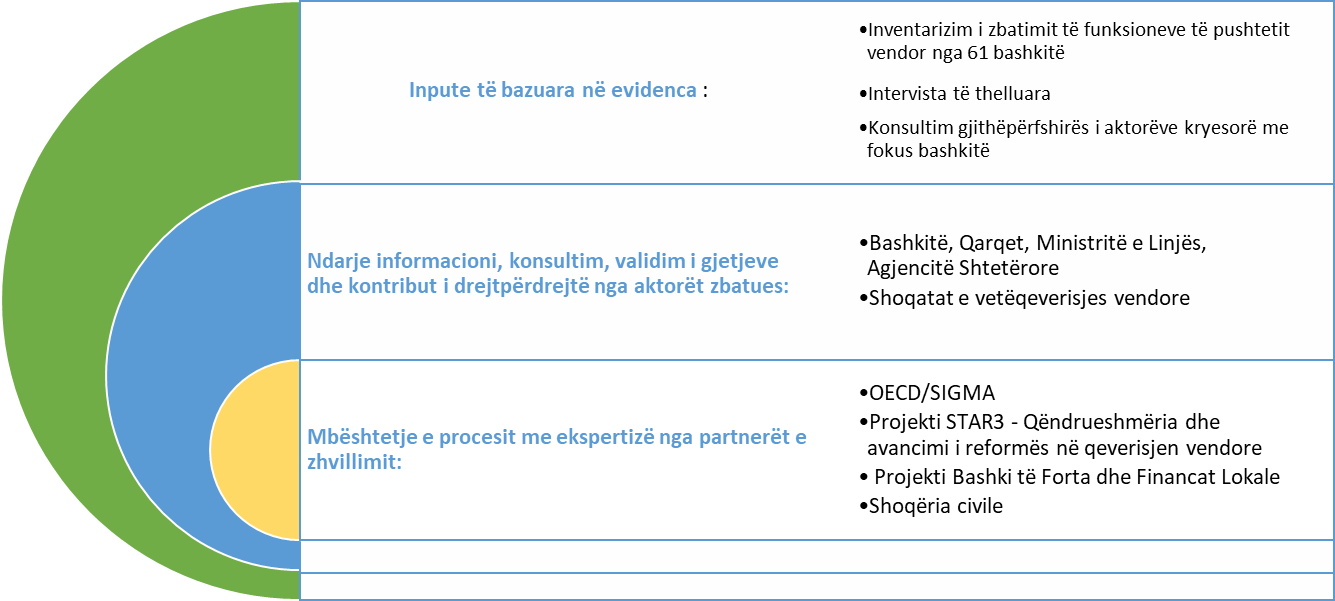 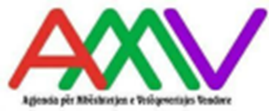 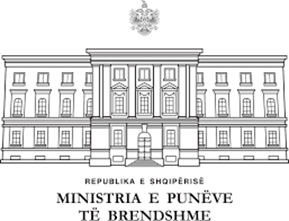 Monitorimi i bazuar në standardet e Sistemit të Informacionit për Planifikimin e Integruar (SIPI/IPSIS), në koordinim me SASPAC, ku informacioni do të mblidhet nga Ministritë e Linjës dhe NJVV nëpërmjet formateve të gatshme sipas standardit IPSIS dhe do të kryqëzohet me informacionin nga partnerët e zhvillimit.
Monitorim gjashtëmujor dhe  vjetor i Strategjisë
Ndjekje reale e aktiviteteve
Koordinim
Konsultim
Nxitje
Llogaridhënia, monitorimi dhe analiza vlerësuese
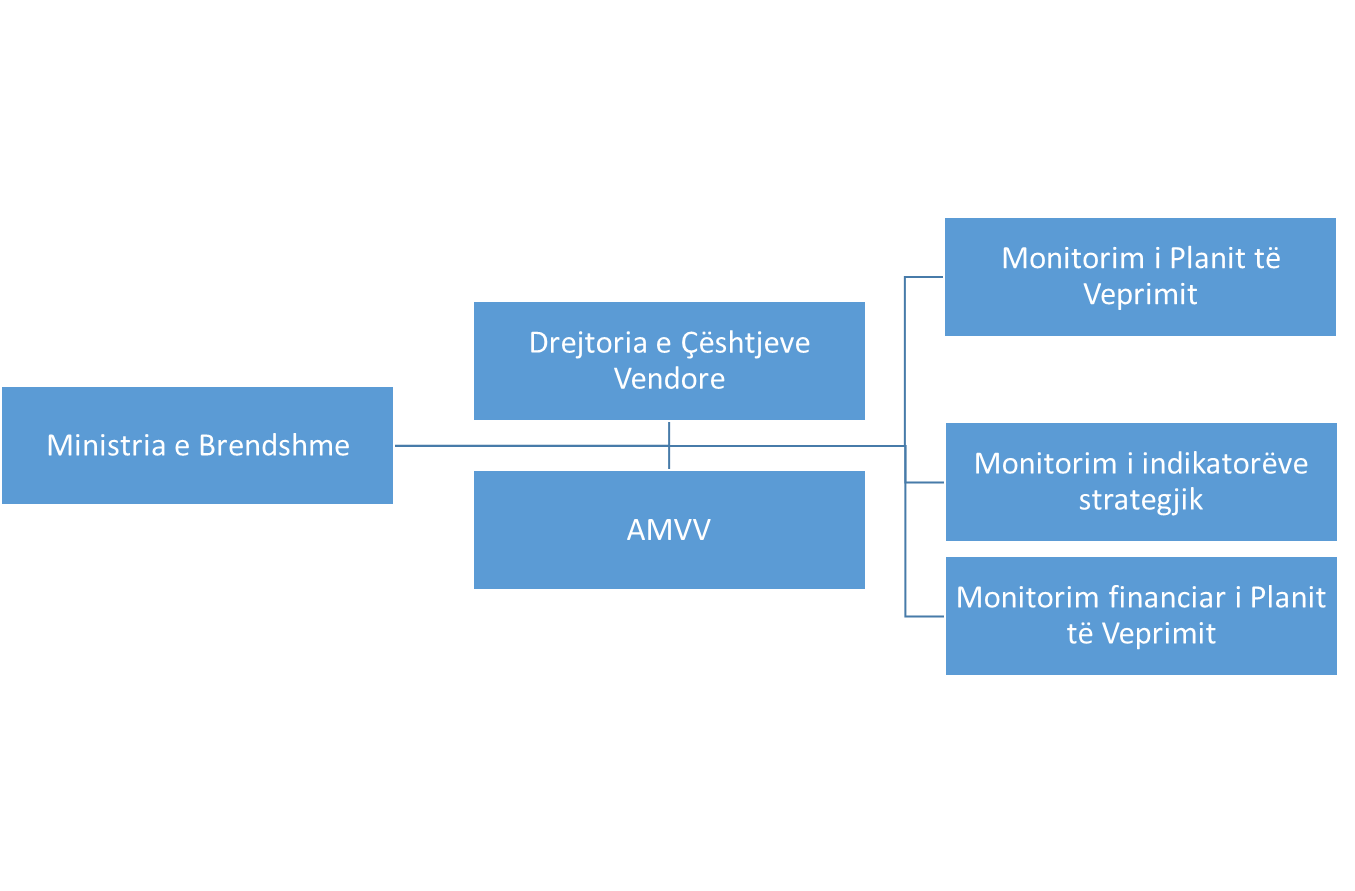 Monitorimi i SKNQV 2023 - 2030
Burimet financiare për zbatimin e strategjisë
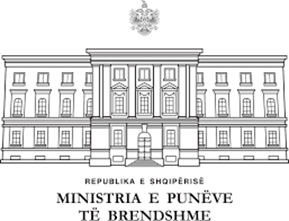 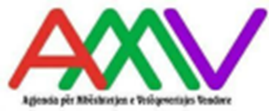 Plan Veprimi 3 vjeçar (2023-2025) : 
asistencë teknike, 
mbështetje të njësive të vetëqeverisjes vendore 
studime, vlerësime ligjore dhe teknike të funksioneve të deleguara pushtetit vendor 

i kostuar sipas standardeve IPSIS dhe metodologjisë së OECD/SIGMA, 
i shoqëruar nga kostot indikative sipas zërave përkatëse 
kostot indikative mbështeten në Programin Buxhetor Afatmesëm 
Burime financimi : 
Qeveria Shqiptare 
Njësitë e Vetëqeverisjes Vendore 
Partnerët e Zhvillimit
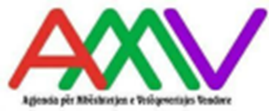 Treguesit e nivelit strategjik
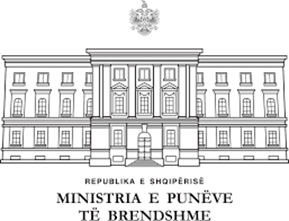 1. Tregues të përzgjedhur të nivelit strategjik në zbatim të SNDQV 2023-2030 
      
Numri i bashkive që financojnë shërbimet sociale përmes mekanizmit të Fondit Social
Numri i bashkive që ofrojnë shërbime sociale me bazë komunitare
Numri i përfituesve në skemat e miratuara të strehimit social që i përkasin grupeve në pozita të pafavorizuara
Numri i bashkive që trajtojnë mbetjet sipas standardeve
Punonjësit e policisë bashkiake të trajnuar në nivel vendor
2. Tregues të përzgjedhur të nivelit strategjik në zbatim të SNDQV 2023-2030
Të ardhurat nga taksa e pasurisë së paluajtshme në raport me PBB (%)
Buxheti i qeverisjes vendore në raport me PBB (%)
Raporti i të ardhurave të veta vendore në raport me PBB (%);Numri i planeve të integritetit të hartuara në nivel vendor
Numri i akteve ligjore që adopotojne direktivat e BE-se te shqyrtuara nga KK
Numri i projekteve te financuara nga BE në nivelin vendor.
Faleminderit!